Infos für die Eltern
Buch Seite 51
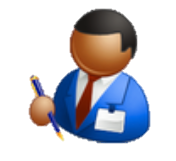 Infos für die Eltern
Die Schüler schreiben einen Brief, um die Eltern über das Projekt zu informieren. Schreibt den Brief.
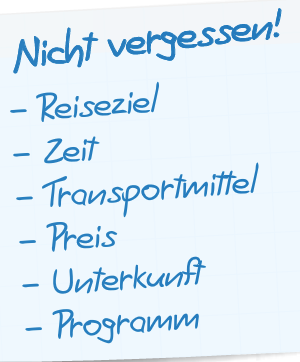 Der Brief
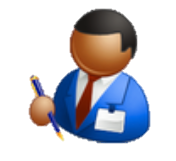 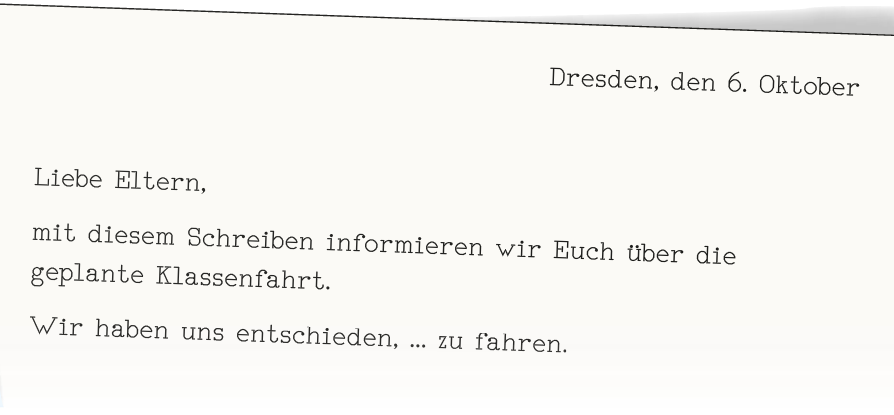 Mit freundlichen Grüßen,
Die Schüler der Klasse 9b.
Infos für die Eltern (Übungsheft Seiten 33, 34, 35)
März
Ein modernes Jugendhotel mit einem großen Raum für Freizeitaktivitäten in der Nähe von Winterberg
Adventure-Camp im Sauerland
250 Euro
Volleyballtournier, Kletterparcours, Orientierungslauf, Kanufahrt, Mountainbike, Canyon, Kratersee, Schatzsuche mit GPS-Geräten, ...
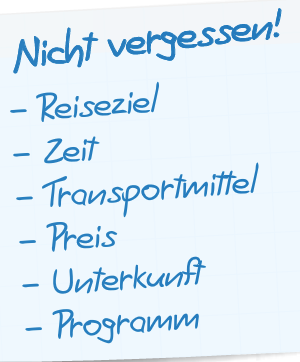 Bahn
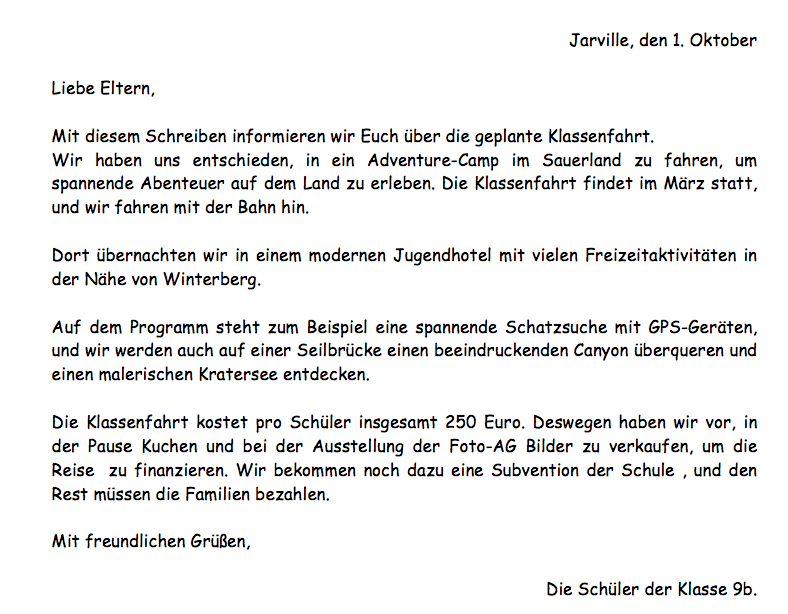